Chapter 5: Discrete Probability Distributions
Section 5-1 Probability Distributions
Recall from the past!
Variable- characteristic or attribute that can assume different values
Discrete variable- a variable can only assume a specific number of values
Continuous variable- variables that can assume all values in the interval between any two given values
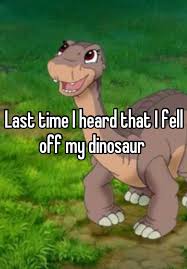 Random Variables
A variable whose values are determined by chance
Examples:
If a die were rolled, RV X would represent possible outcomes: 1,2,3,4,5 or 6. 
If two coins were flipped, RV Y would represent # of heads: 0,1,2
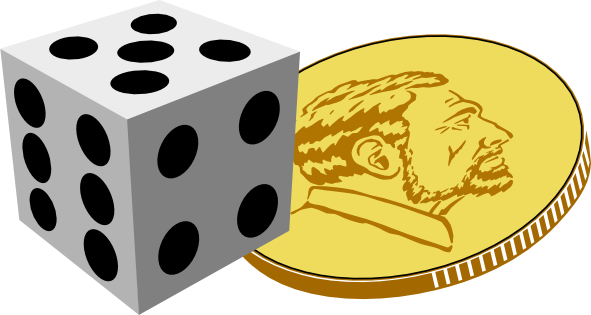 Random Variables Cont’d
Take a minute to think of your own!
We will only be talking about discrete random variables in this chapter
Chapter 6 is continuous random variables
Discrete vs Continuous Variables
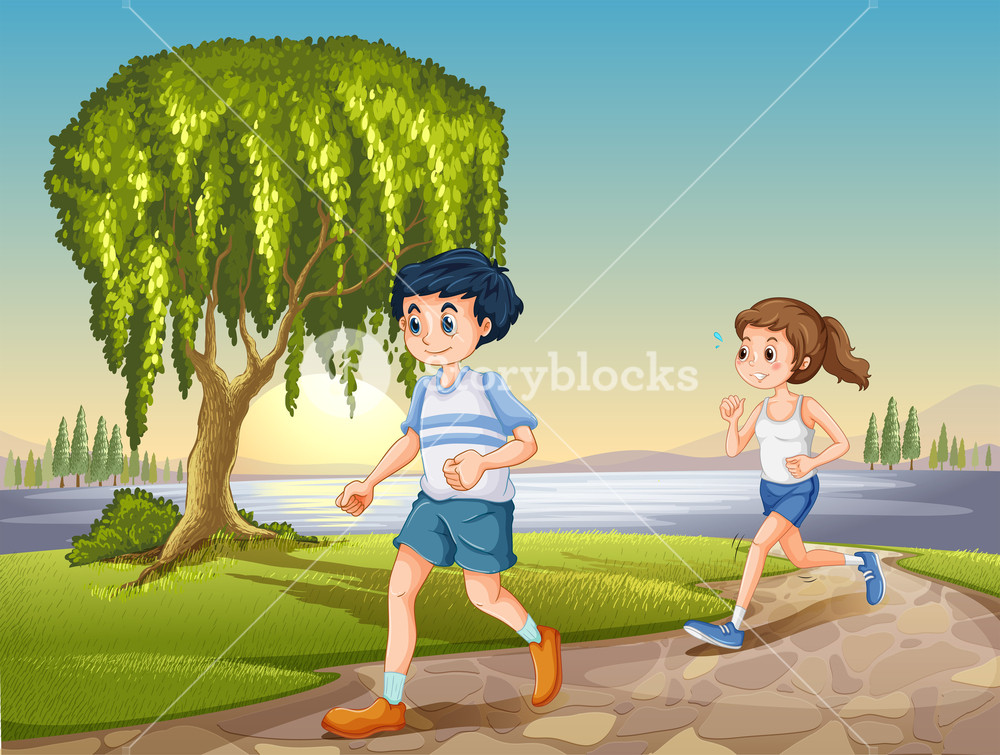 Discrete: have a finite number of possible values or infinite number of values that can be counted
Ex.  # of joggers in a park
Continuous: can be all values in an interval between two given values
Ex. Temp ranges from 20 degrees to 34 in a 24-hour period	

Again..let’s think of own examples
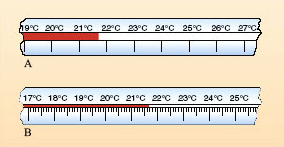 Example of Probability Distribution
1. The sum of the probabilities of all the events in the sample space must equal 1; that is, ∑P(X) = 1. 
2. The probability of each event in the sample space must be between or equal to 0 and 1. That is, 0 ≤ P(X) ≤ 1
Requirements for a Probability Distribution
Each student will flip a coin three times and record how many of those three flips landed on heads 
Predictions?
HW: 1,2,7-9
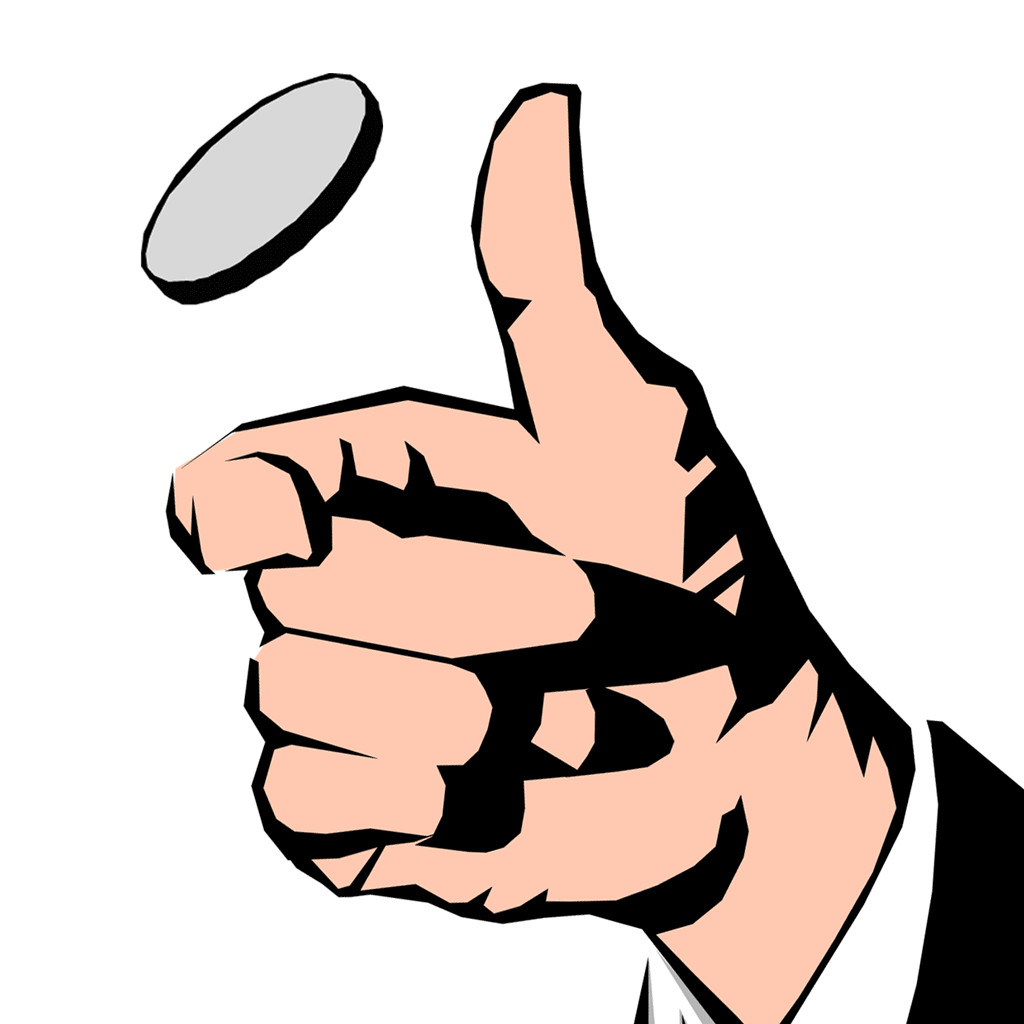 Lets see for ourselves
Making a probability distribution
Step 1: Make a frequency distribution for the outcomes of the variable.
Step 2: Find probability of each outcome by dividing frequency of the outcome by the total sum  
Step 3: If making graph, place probability on Y axis and outcomes on X axis
Random Variable: The amount of students who eat hot lunch
Let’s Make one Together
P. 263 #1, 2, 7-9, 19-20
Homework 5-1
5-2 Mean, Variance, S.D., Expectation
MeAN
Example for Probability Distribution Mean
Variance and Standard Deviation
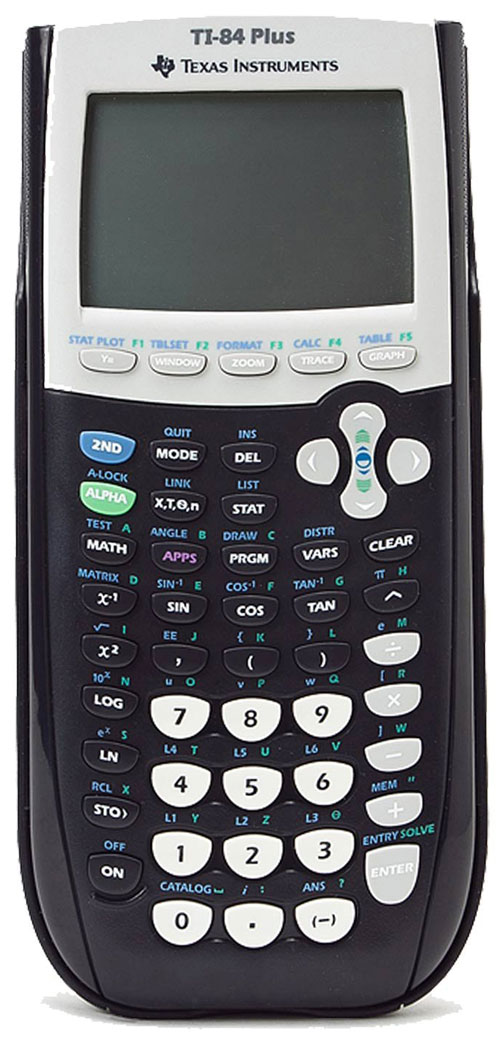 How to put it in Calculator
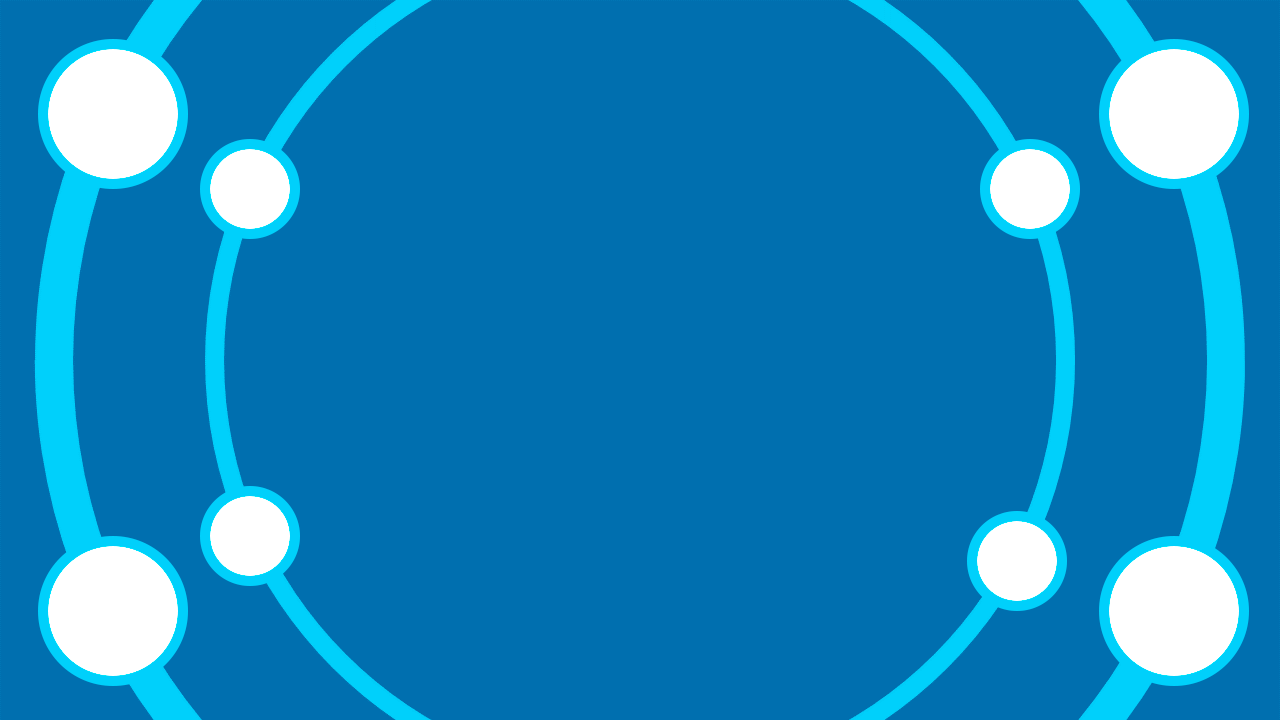 $10
$1
$1
-$6
SPIN
$1
-$4
$1
-$5
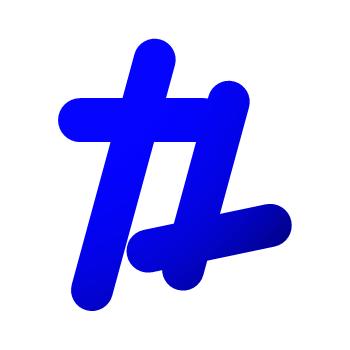 tekhnologic
[Speaker Notes: 8 Segments]
Expected Value
Let’s find the expected value of the spinner
(4/8)*1 + (1/8)*10 + (1/8)*-4 + (1/8)(-5) + (1/8)(-6) = -(1/8) = -$0.125
P. 272 1-4, 13-15
Section 2 Homework
Expected Value Project
We are going to create our own game, but you have to figure out a way to have an Expected Value of zero
Here are the stipulations:
At least 8 zones
All must have different numbers
Expected value = 0
Binomial Distribution 5-3
Binomial Distribution
-when probability trials have only TWO outcomes
- ex. Basketball team either wins or loses, heads or tails, correct or incorrect
Binomial Experiment Requirements
Binomial experiment- probability experiment that satisfies the following four requirements:
There must be a fixed number of trials
Each trial can only have TWO outcomes or outcomes that can be reduced to two outcomes such as success or failure
The outcomes of each trial must be independent of one another
The probability of success must remain the same for each trial
Selecting 20 university students and recording their rank. 
No
Selecting 20 university students and recording if they are on dean’s list or not.
Yes
Drawing 5 cards and recording if each card is red or black without replacement. 
No
Drawing 5 cards and recording if each card is red or black with replacement.
Yes
Determining if Situations are Binomial
Let’s try it
Binomial Distribution Formula
Example
Another one
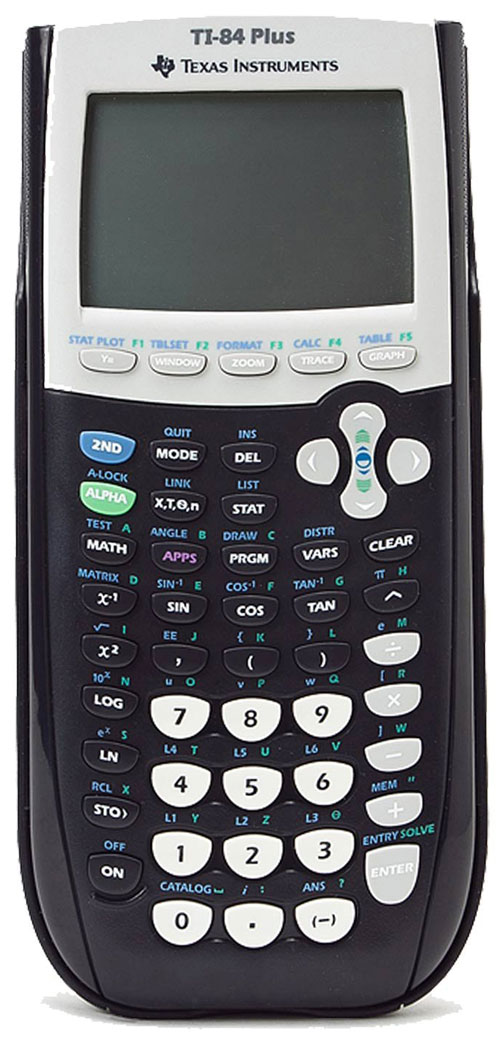 How to put it in Calculator
1) 2nd -> Vars (Distr)
2)Scroll down until “binompdf”
3) Type in such that binompdf(n,p,x)
If you are given the binomial Distribution
Section 5-4 Other types of Distribution
Multinomial Distribution
Like the binomial distribution, but with more than 2 outcomes
- Like a survey with options for ‘agree’, ‘disagree’, and ‘no opinion’
Multinomial cont
Example 1
Another Example
Poisson Distribution
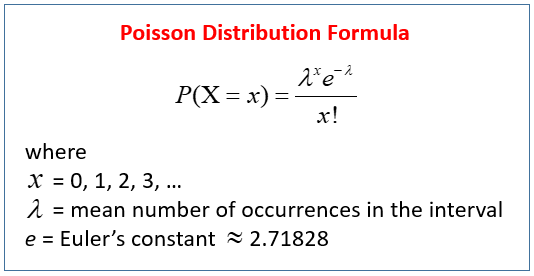 This distribution is useful when N is large and p is small
Random Variable X is number of occurrences over an interval 
For example, the number of phone calls per hour
Info given P(X, λ) and λ = n * p
Poisson Distribution
Example 1
Example 2
Main ideas For Chapter
Think…
Can you make a probability distribution (chart and graph) and understand it? 
Calculate mean, S.D. and variance of PD?
Find an expected value?
Determine if a situation is binomial or not and find the probability?
Use multinomial and Poisson distributions?